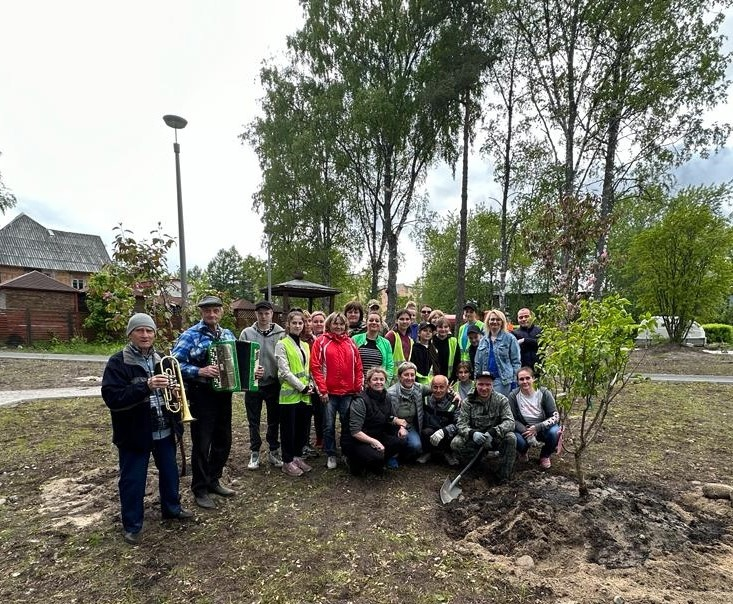 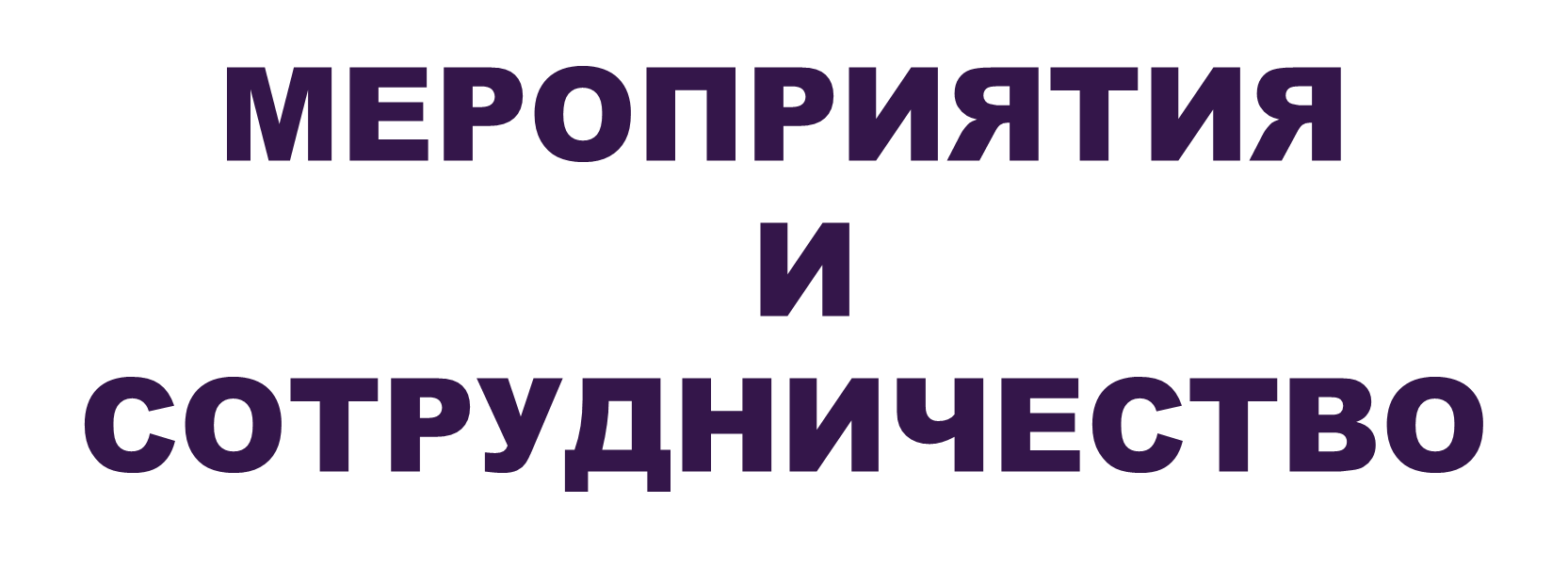 Экологическая акция "Посади дерево".
Совместно с Администрацией Сегежского муниципального округа.
Место: Семейный парк "Сегежа"
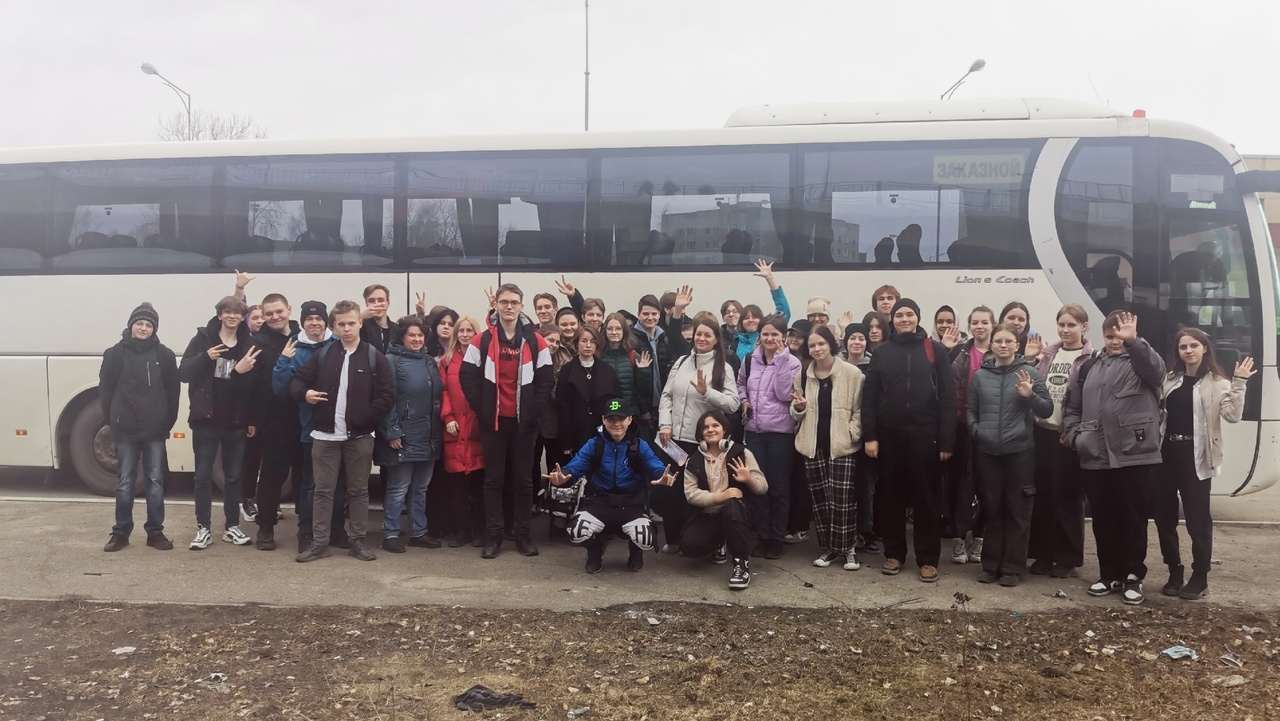 Поездка в Музей Карельского Фронта.
Совместно с МКОУ СОШ города Сегажа. 
Место: город Беломорск
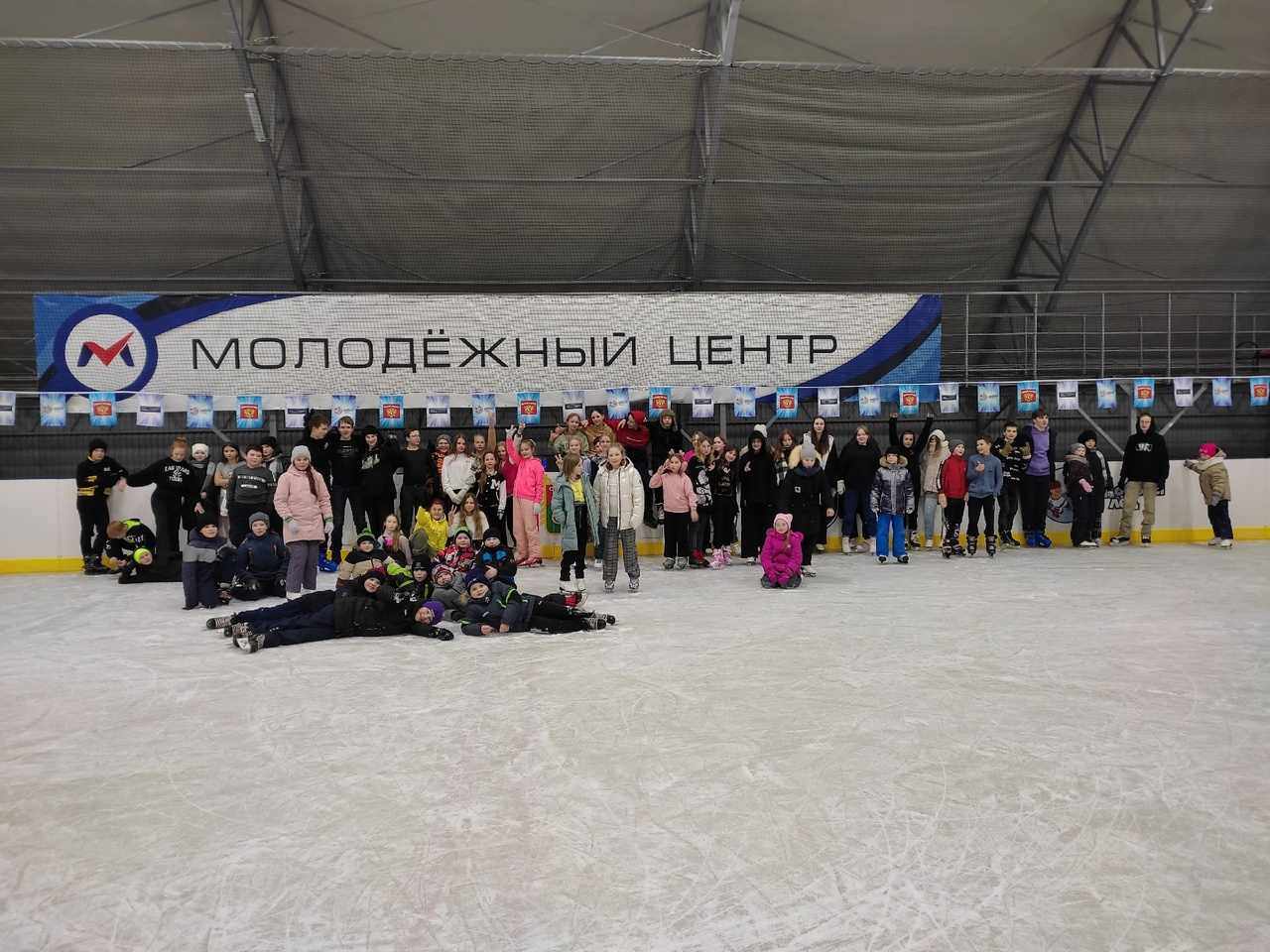 Спортивное мероприятие "В кругу своих".
Совместно с молодёжью города Сегежи. 
Место: Ледовая арена имени Климошевского
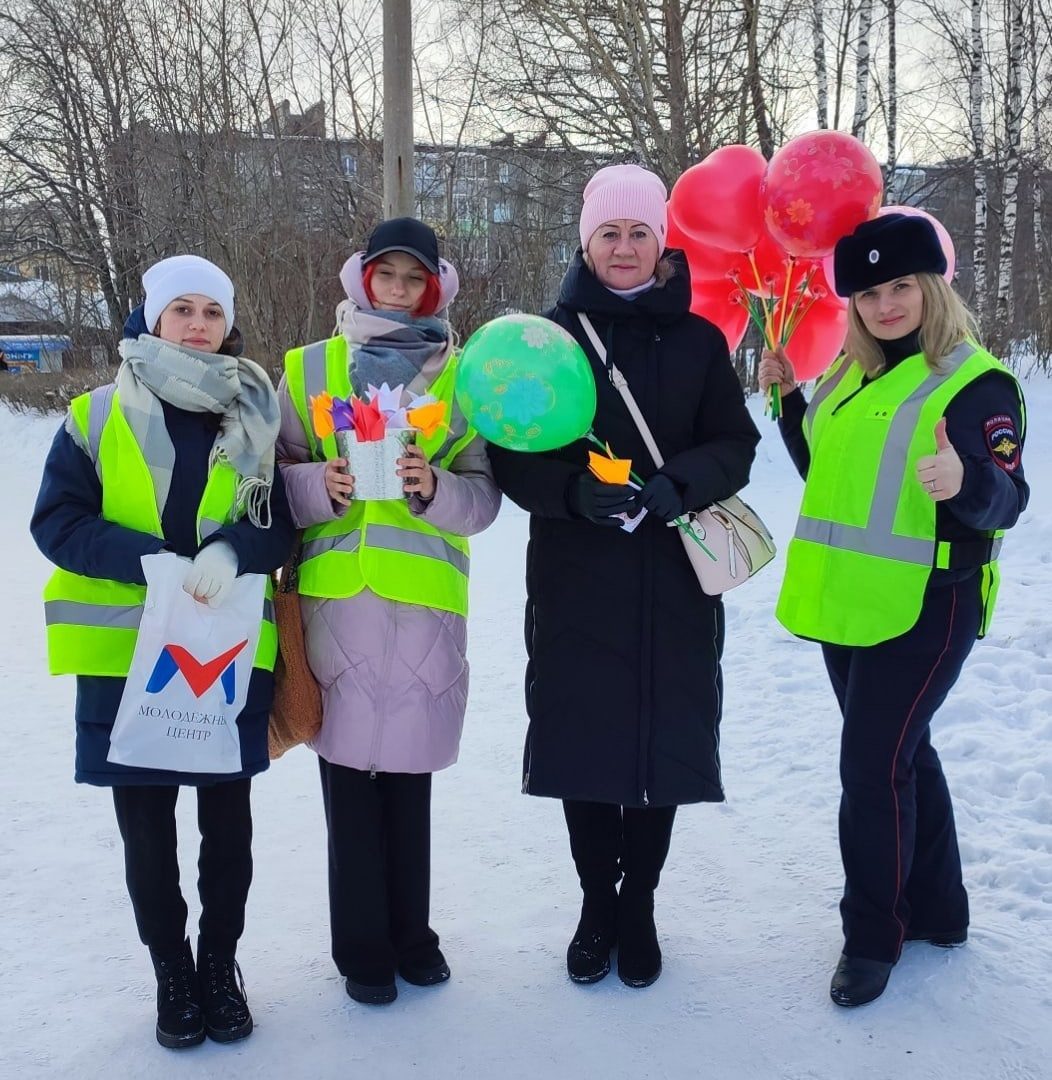 Экологические акция совместно с организацией защиты животных ЛАДА
Акция "Милым дамам".
Совместно ГИБДД города Сегежи. 
Место: город Сегежа
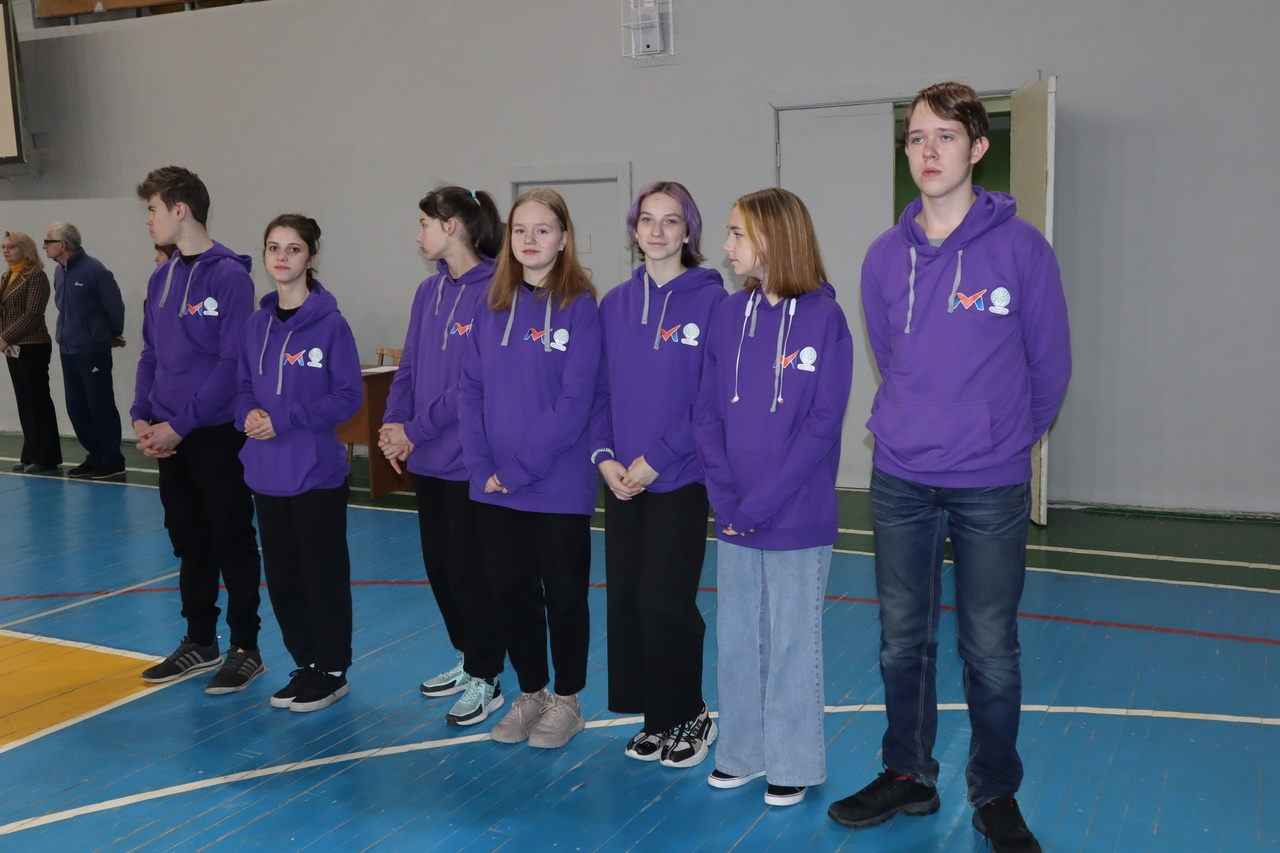 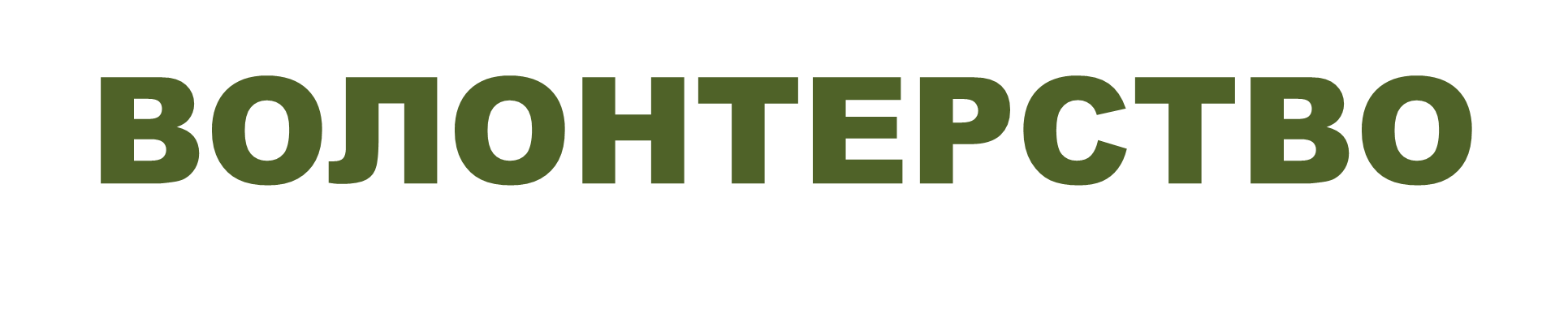 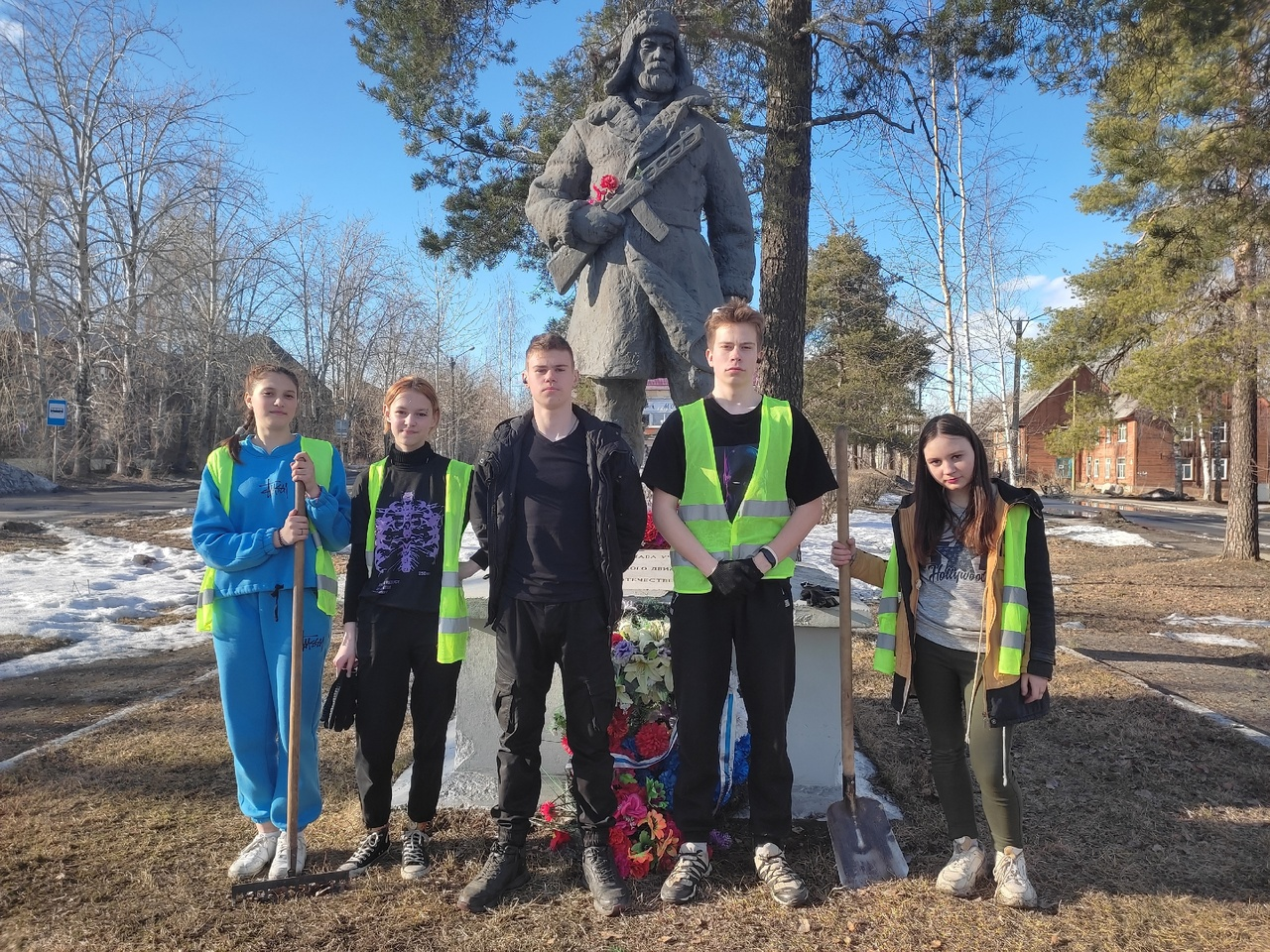 Спортивные мероприятия
Памятные субботники
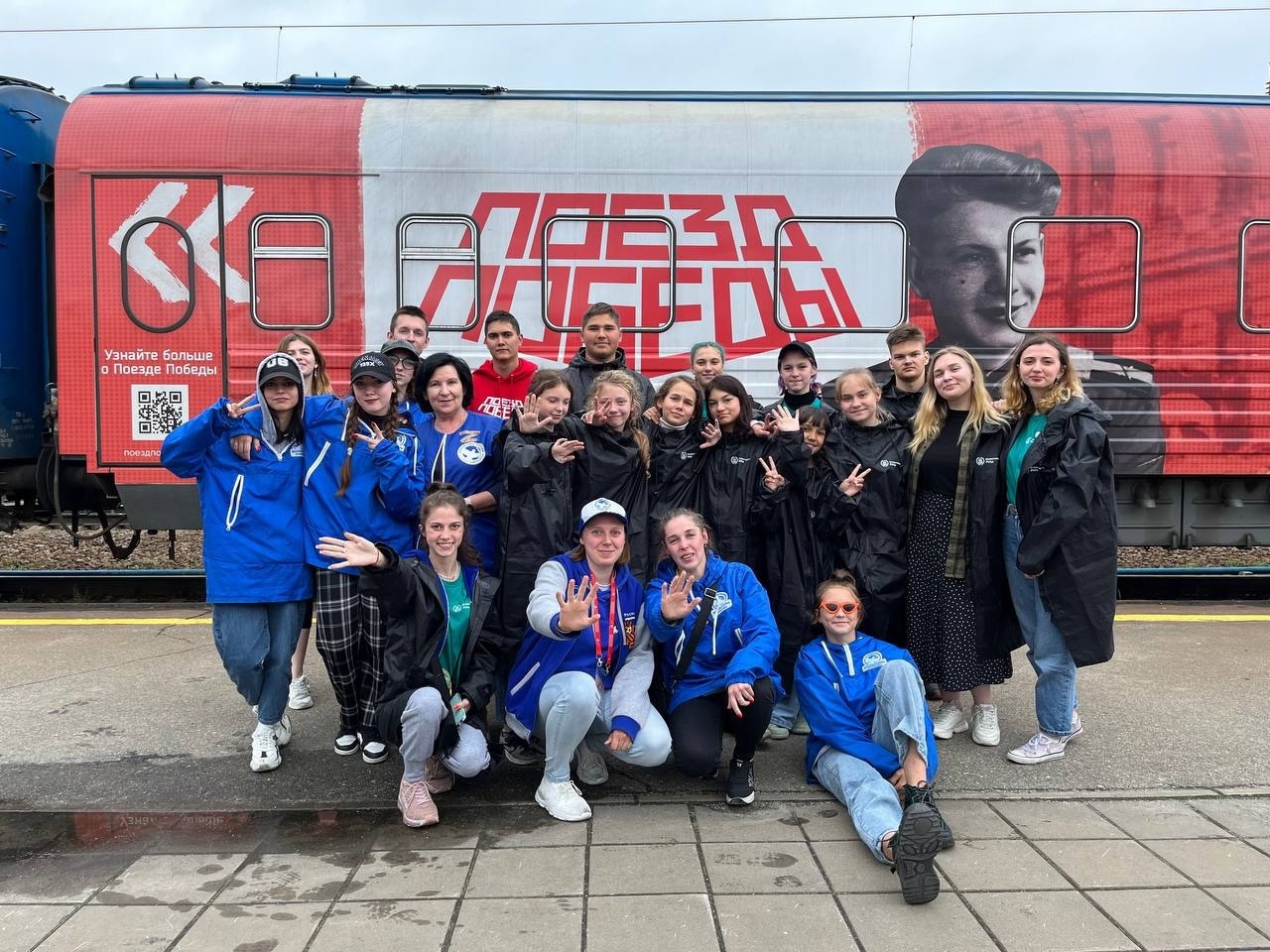 «Поезд Победы»
Республиканский центр добровольчества "Мосты добра"
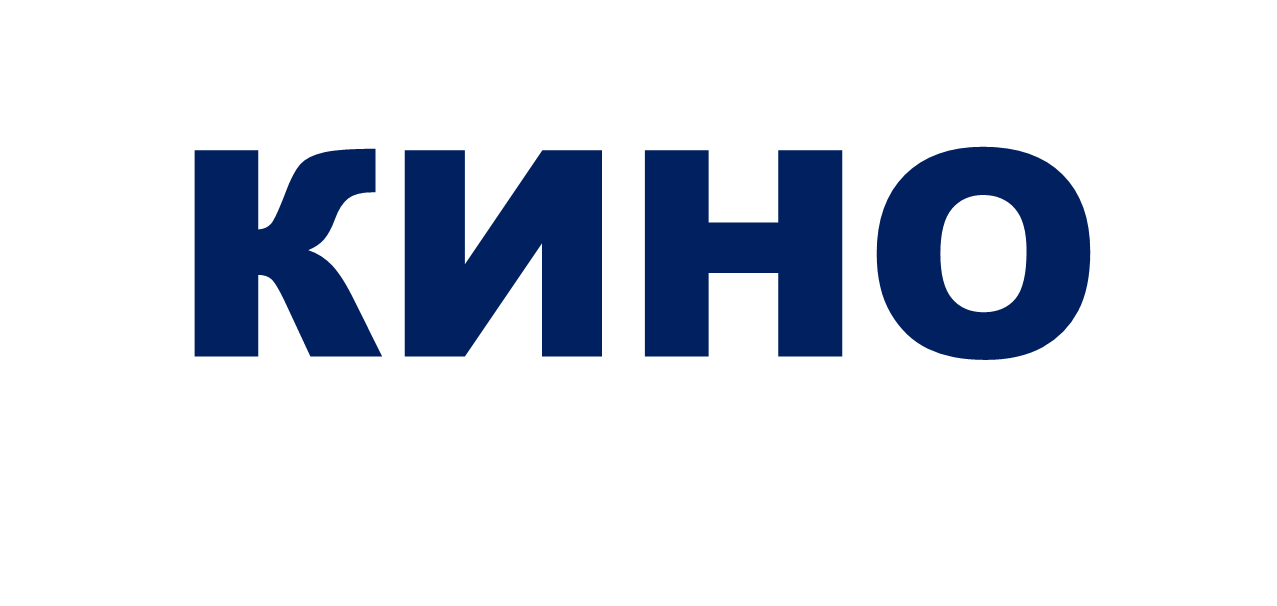 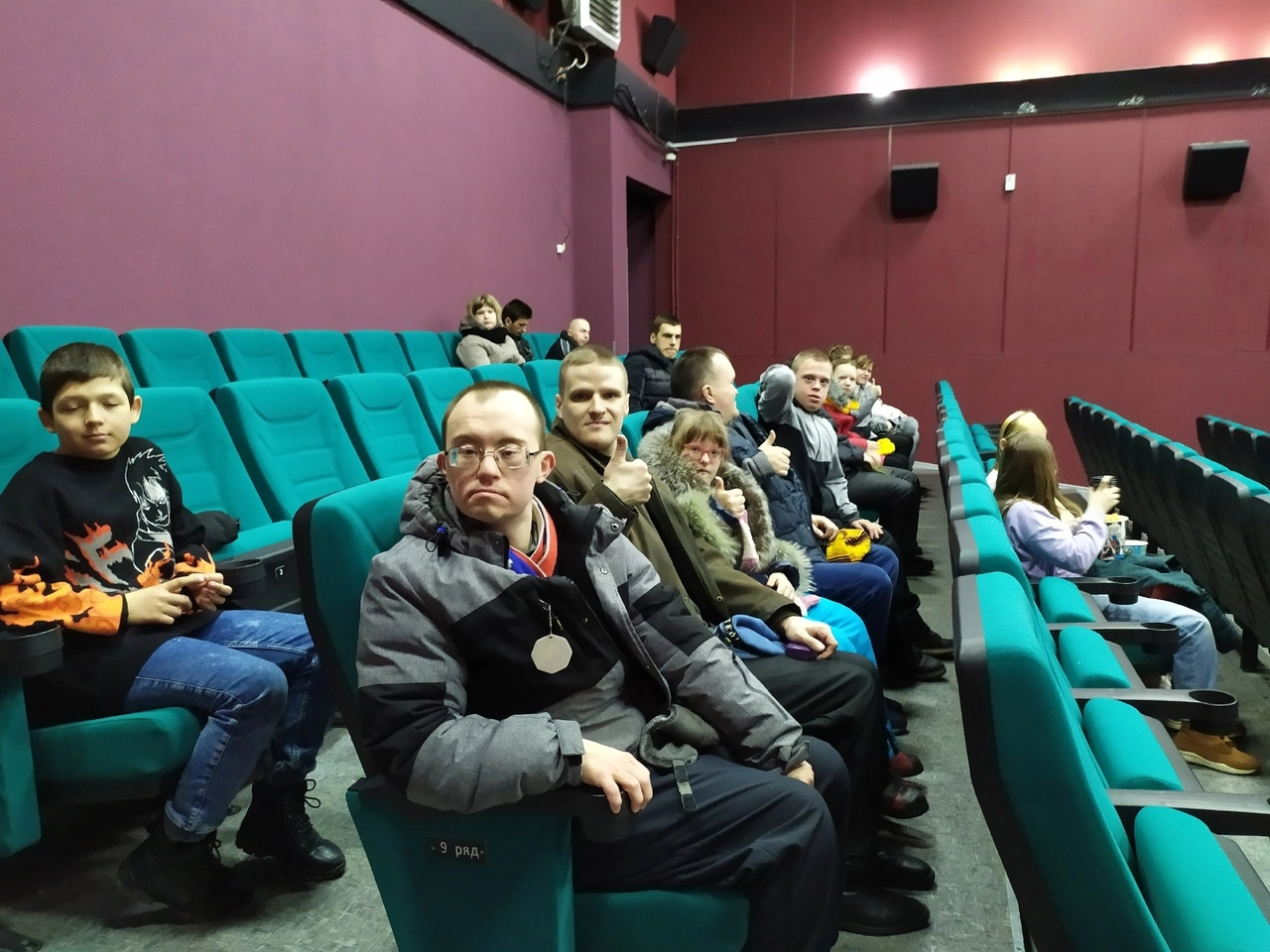 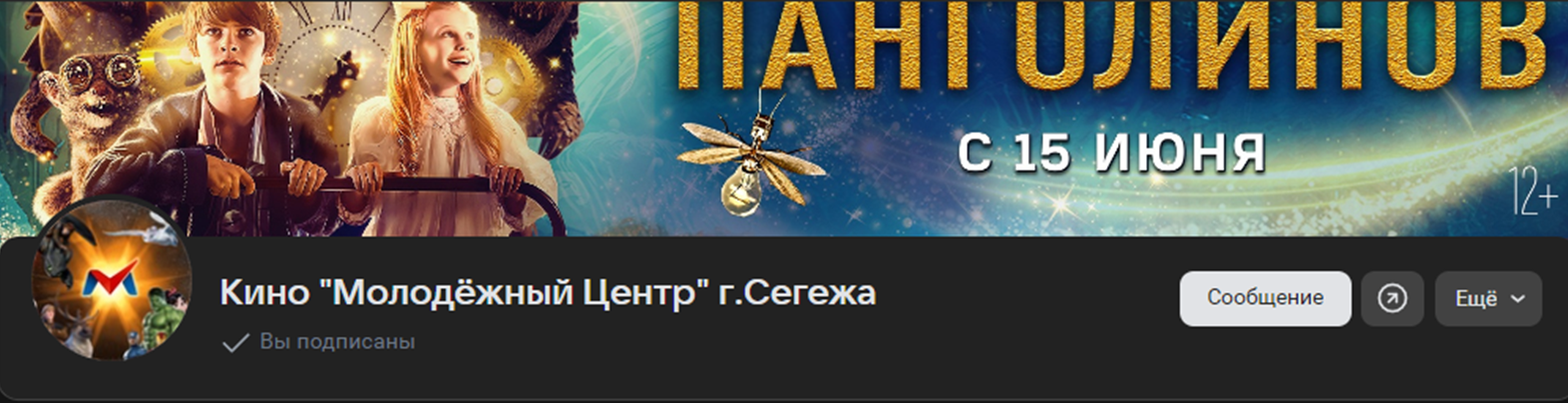 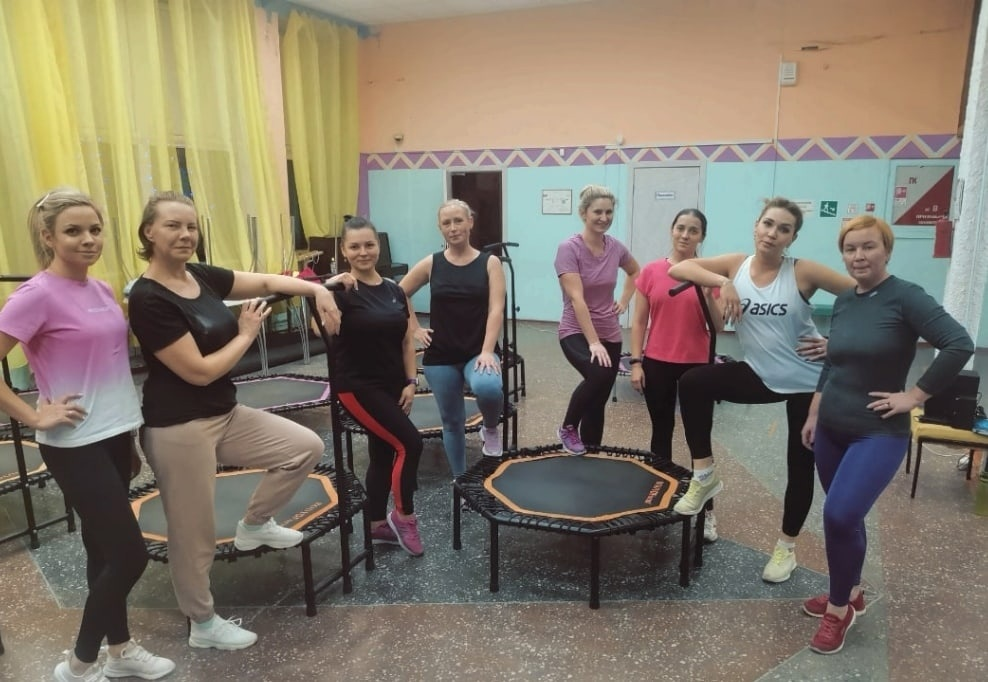 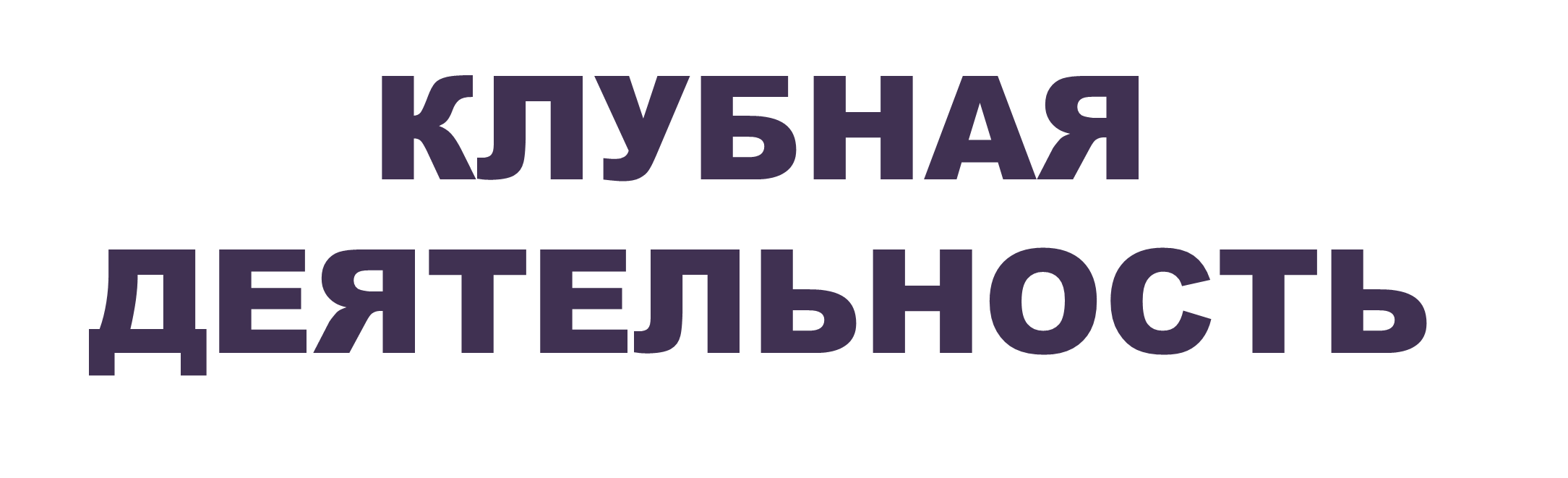 «Джампинг - фитнес Сегежа»
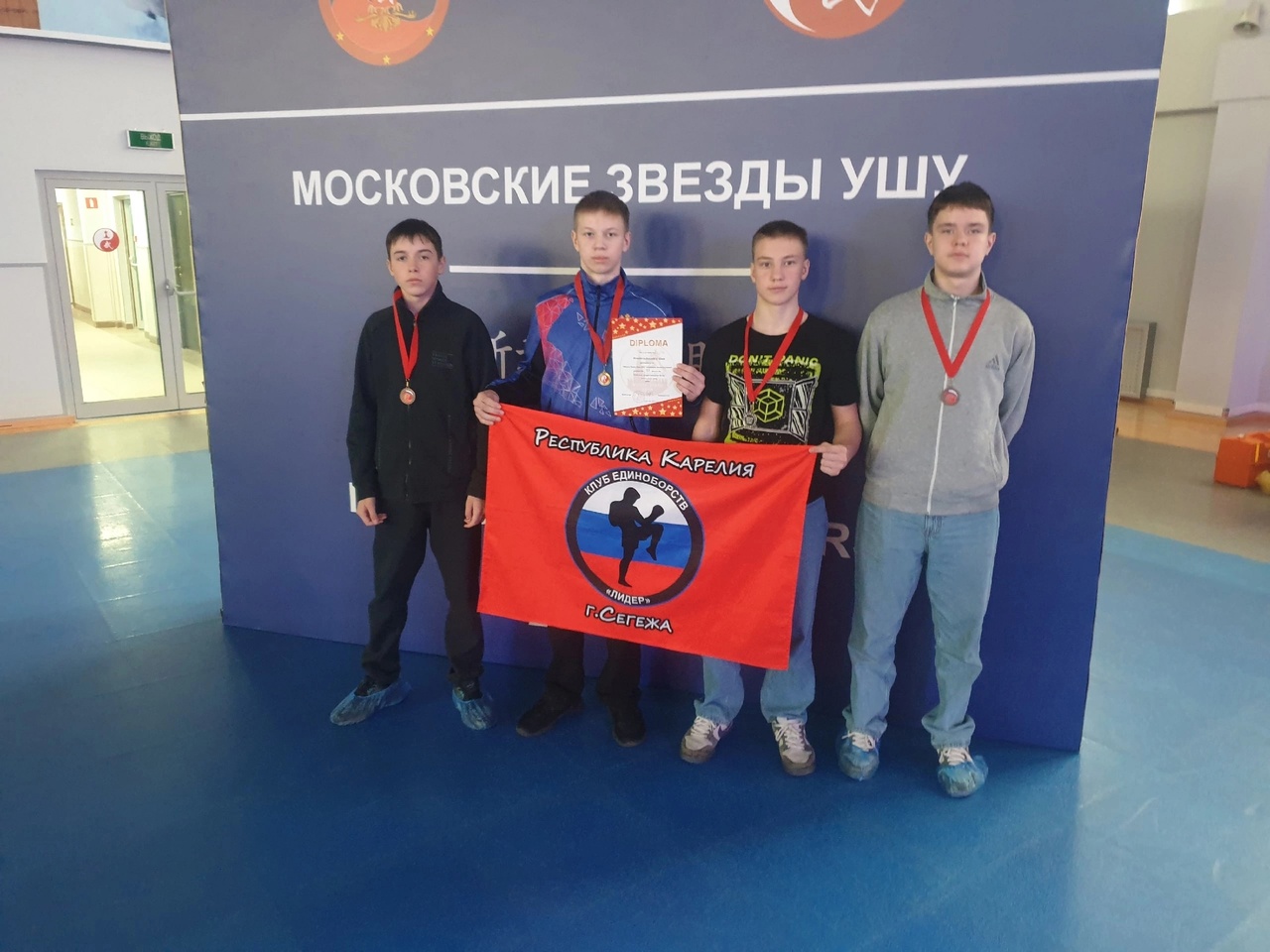 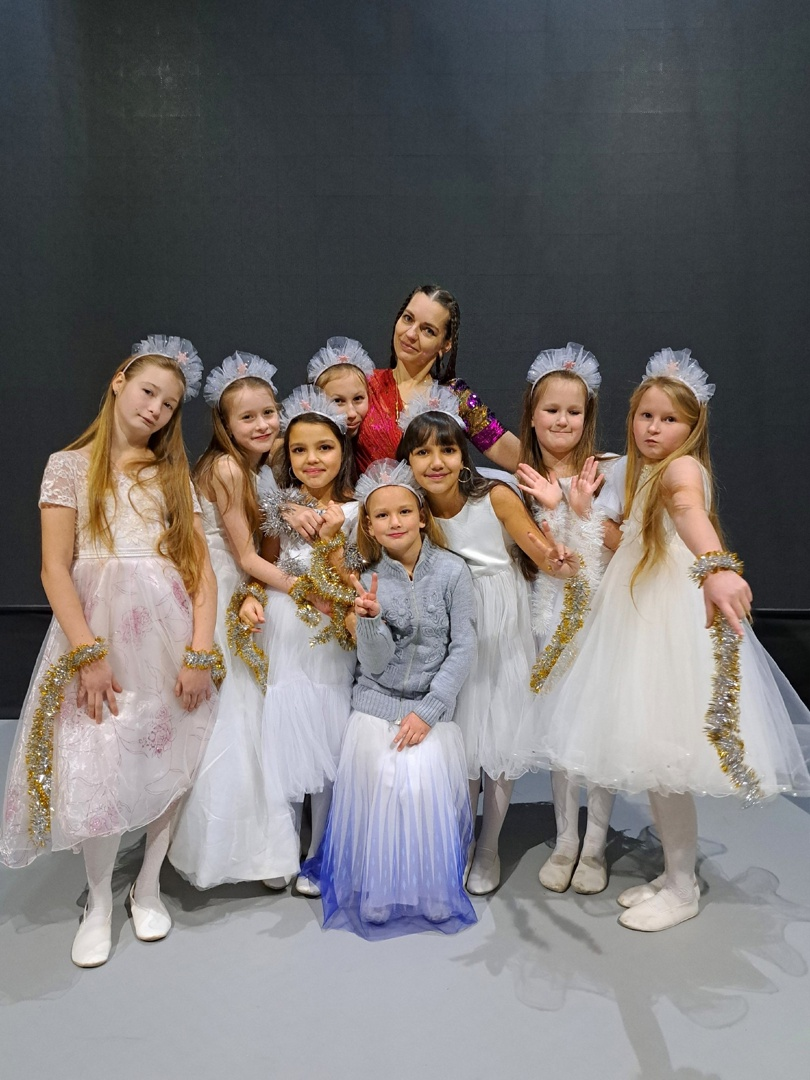 Детская танцевальная студия "Джана"
Спортивный Клуб Единоборств "ЛИДЕР"
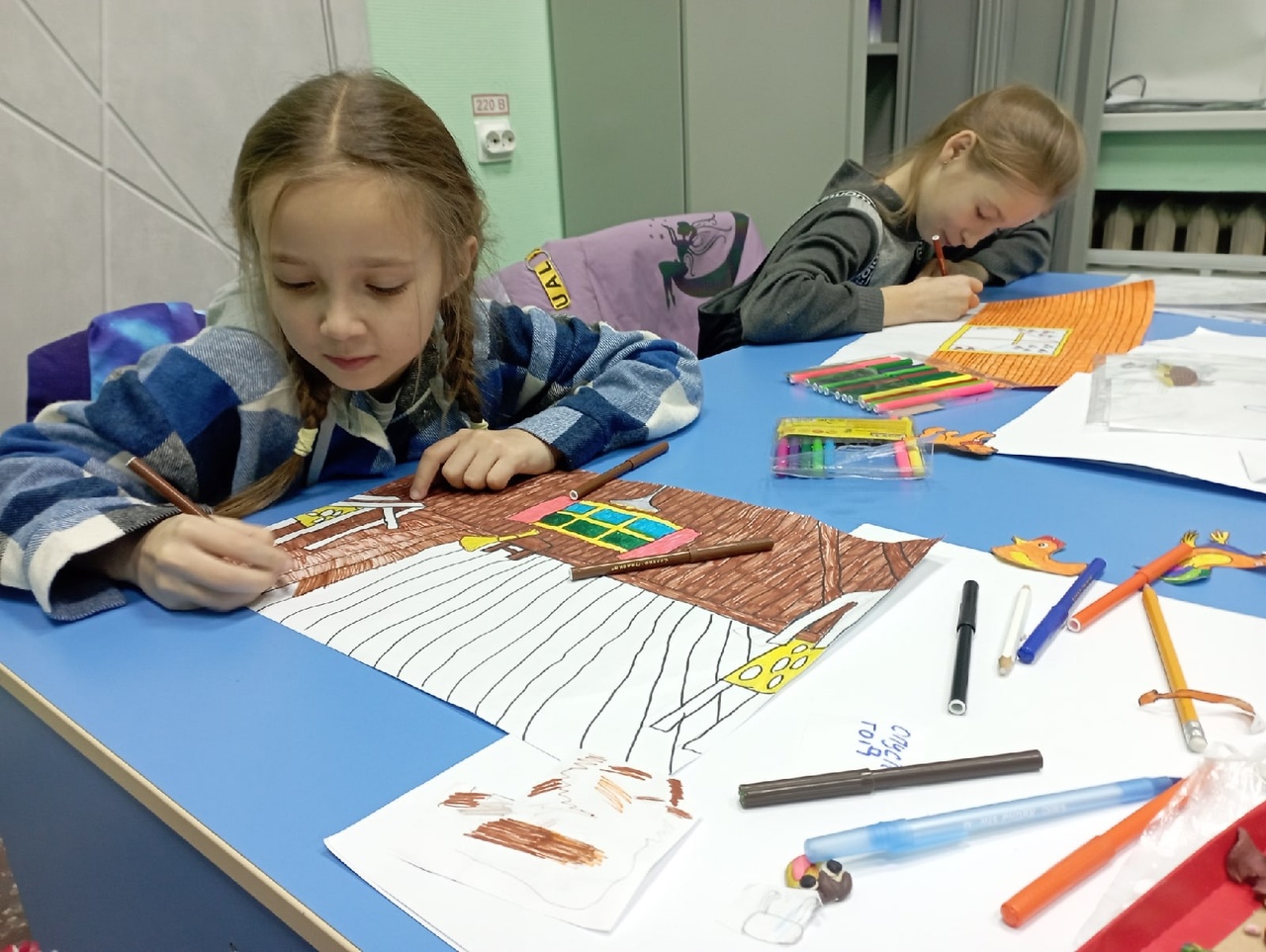 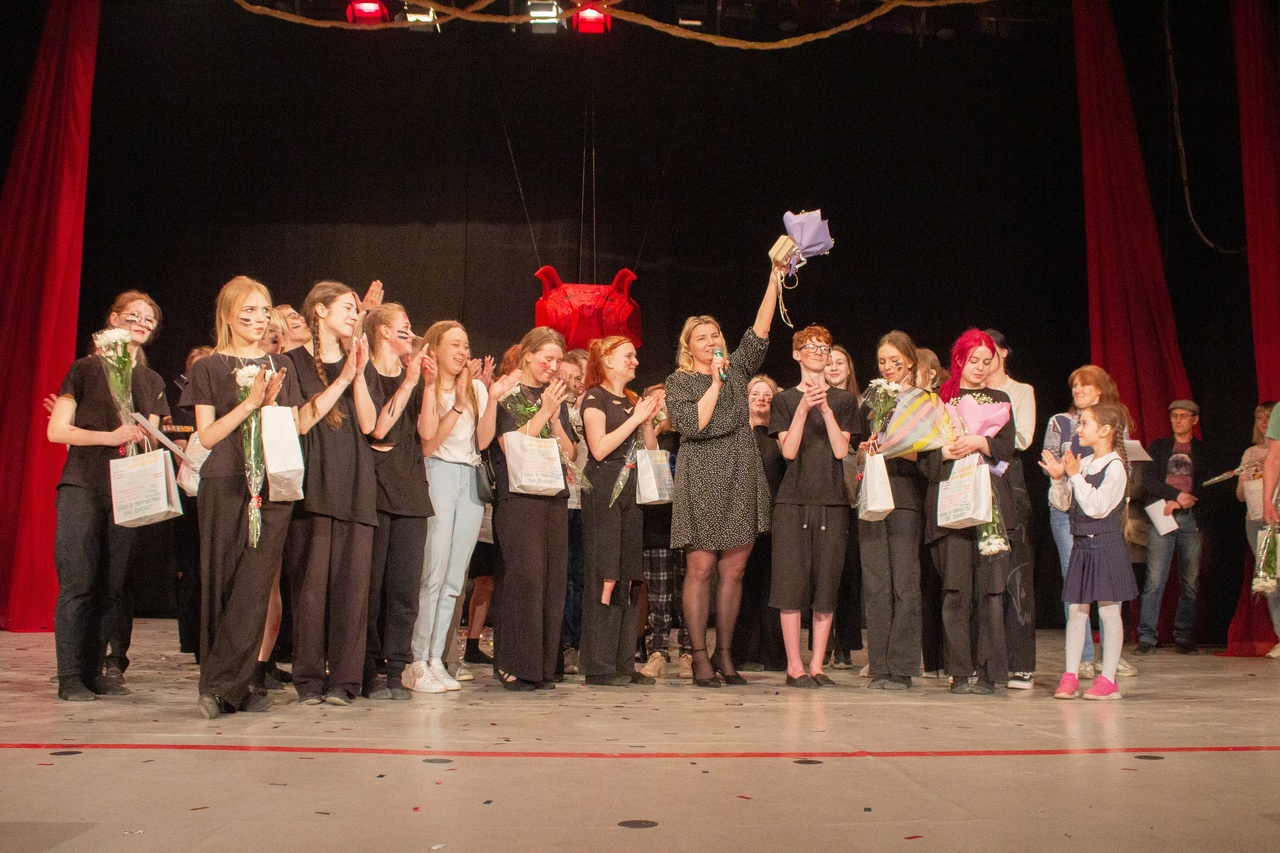 Мультстудия "Вытворяшки"
Театральная студия "13 Чудо"